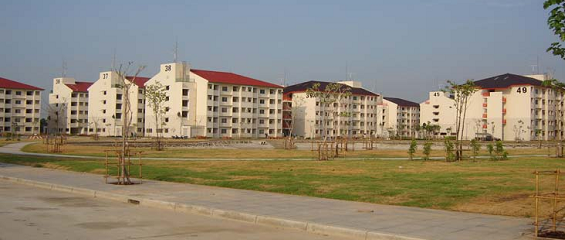 Thailand Housing Policy
AN OVERVIEW OF Present low- income housing development by nha thailand
Housing Policies
No comprehensive national housing policy
3 main government units implement government middle and low-income housing programs
Government Housing Bank (GH Bank), National Housing Authority (NHA) and Community Development Organization Institute (CODI)
Private sector provides housing from low-income to multi-million baht homes
Government Housing Bank
Specialized Financial Institution (SFI) – Ministry of Finance with major emphasis on lower and middle income mortgages
Special GH Bank’s Housing Loan Programs include
Government Pension Fund  members housing loans
Baan Eur-Athorn
 Board of Investment (BOI) low income housing programs
GH Bank First Home Project
Energy efficient projects 
Saving for future home projects
National Housing Authority (NHA)
Assuring shelter for all residents in Thailand
 Operates as state enterprise
 Rental apartments, condominium, government employee housing
 Currently, primarily acts as an enabler between government and private sector
Community Organization Development Institute (CODI)
Finance slum-area communities
 Develops community-based savings programs and organization through co-operatives
 Funded from Government budget
 Baan Mankong program – very successful
 Since 2003, CODI has funded more than 77,000 
households in more than 245 districts throughout
Thailand
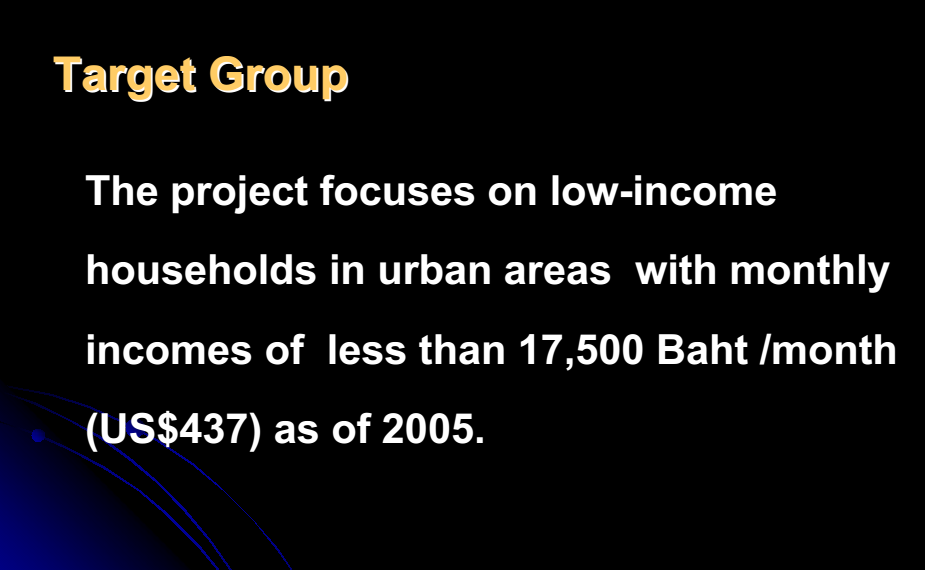 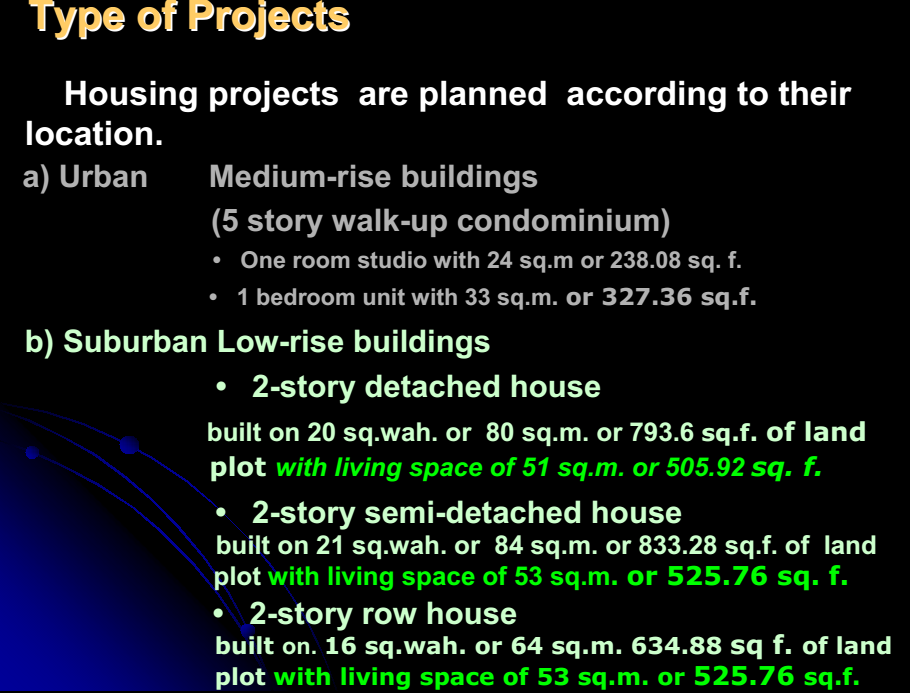 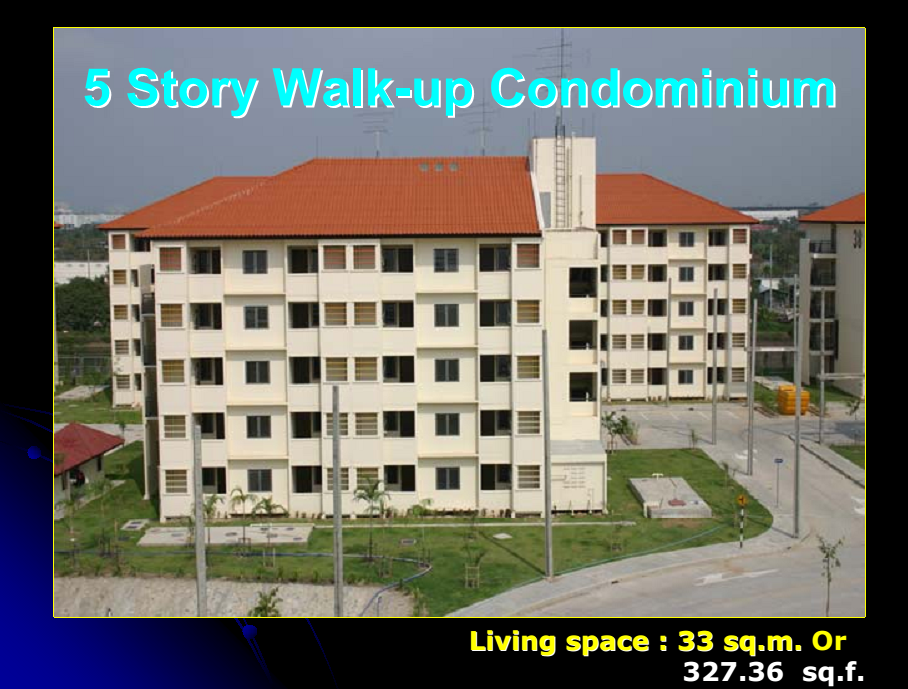